Bilong wanem yumi planim strongpela NARI Taro?Yumi lukim piksa bilong wanpela traim long NARI Lae, 2018.
NARI i tok tenkyu long ol European Union lain i bin halivim ol dispela kain wok.
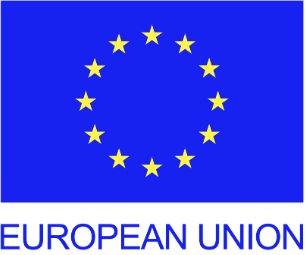 Ol NARI wokmanmeri bin planim long NARI, Lae, 2018
8 pela kain NARI Taro, na
wanpela lokal Taro – Numkowec
Lokal TARO i no strong long taim bilong lip sik i stap.
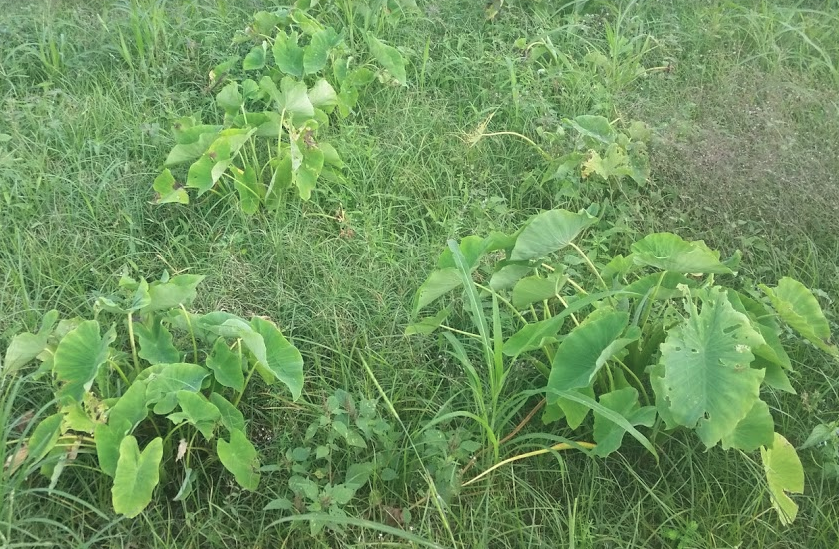 Luk olsem NARI TARO i winim lokal TARO?
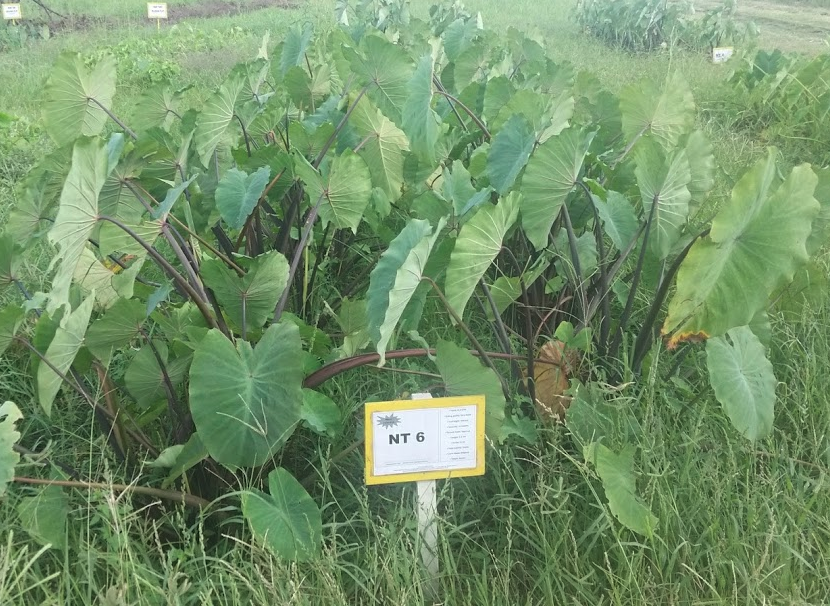 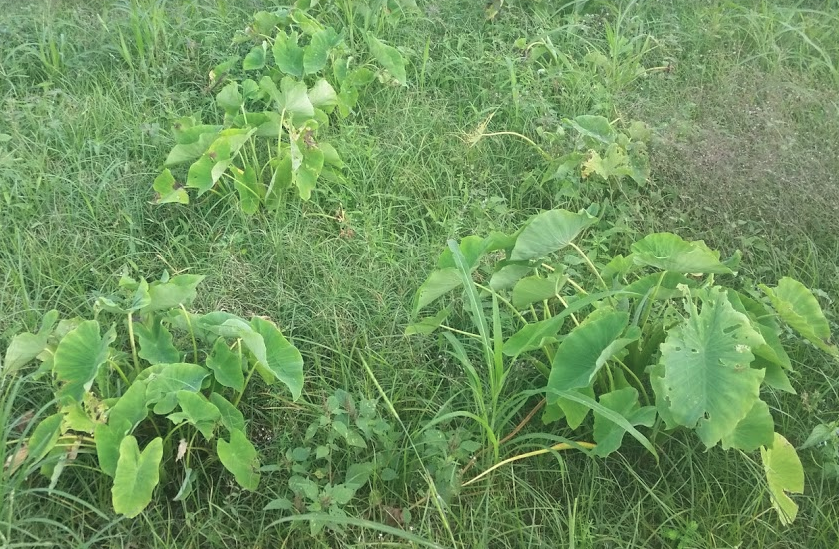 NARI Taro i swit na strong long taim bilong lip sik i stap.
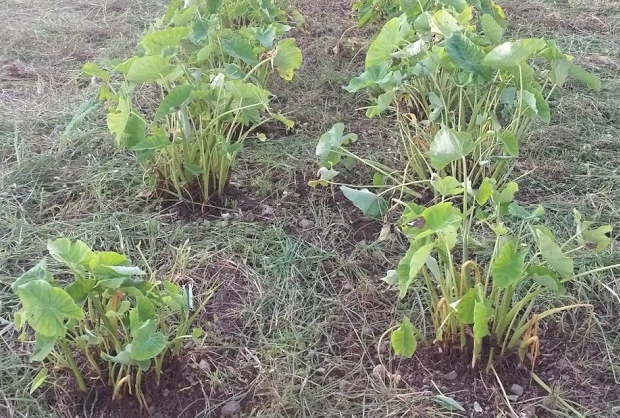 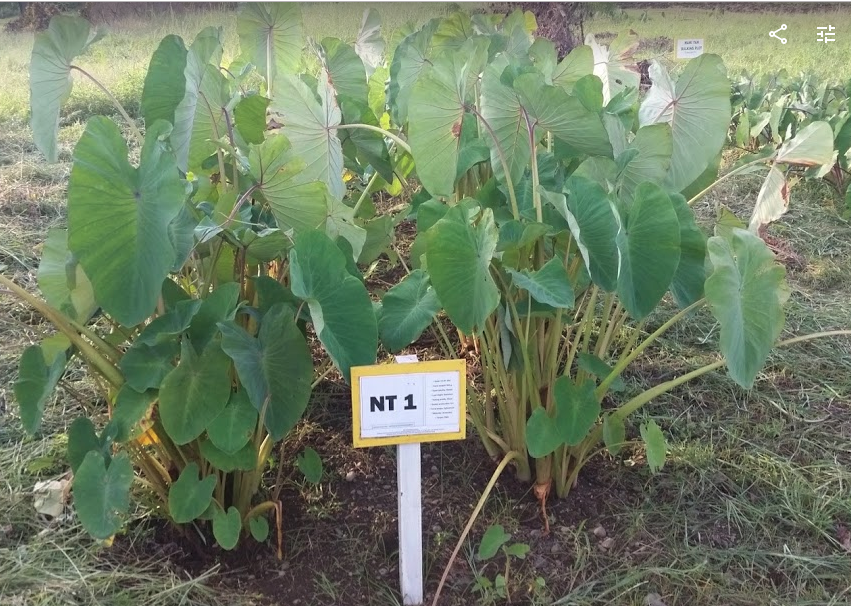 Taro Leaf Blight i no inap bagarapim em – NT1
Numkowec, Taro Leaf Blight i bagarapim em
NARI Taro i swit na strong long taim bilong lip sik i stap.
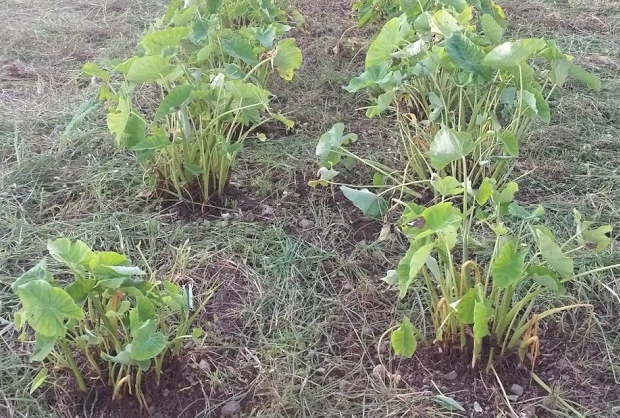 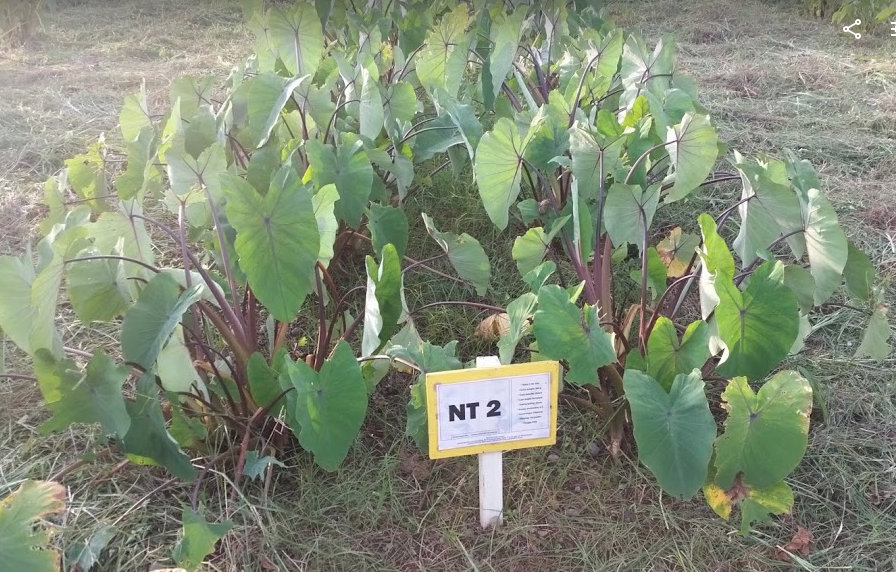 Taro Leaf Blight i no inap bagarapim em –NT2
Numkowec, Taro Leaf Blight i bagarapim em
NARI Taro i swit na strong long taim bilong lip sik i stap.
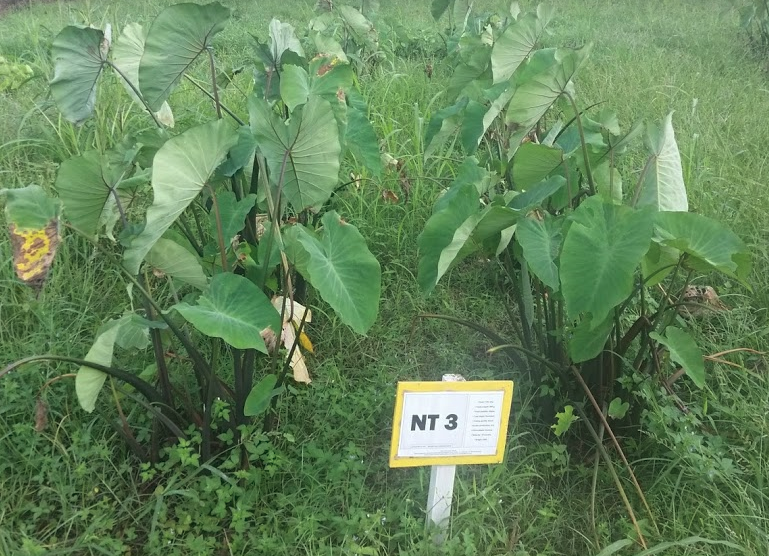 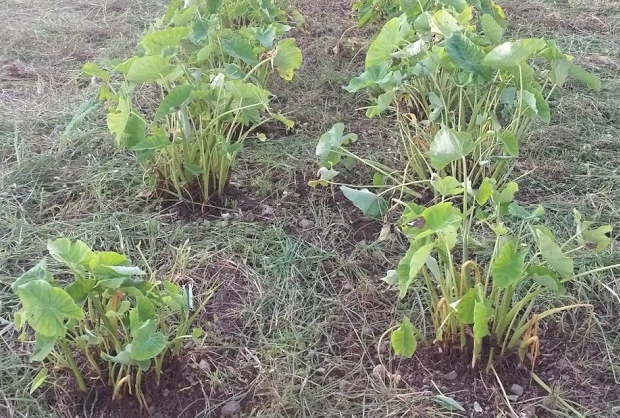 Taro Leaf Blight i no inap bagarapim em –NT3
Numkowec, Taro Leaf Blight i bagarapim em
NARI Taro i swit na strong long taim bilong lip sik i stap.
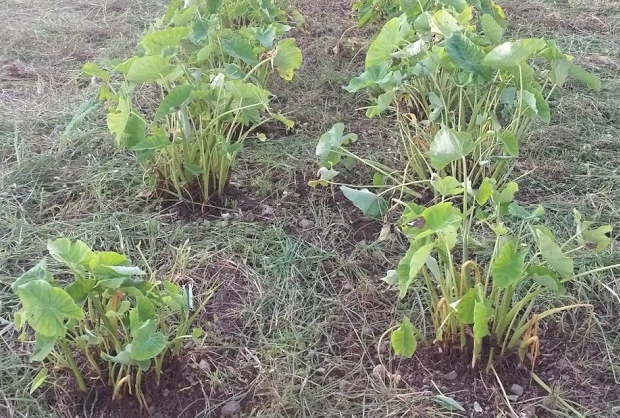 Taro Leaf Blight i no inap bagarapim em –NT4
Numkowec, Taro Leaf Blight i bagarapim em
NARI Taro i swit na strong long taim bilong lip sik i stap.
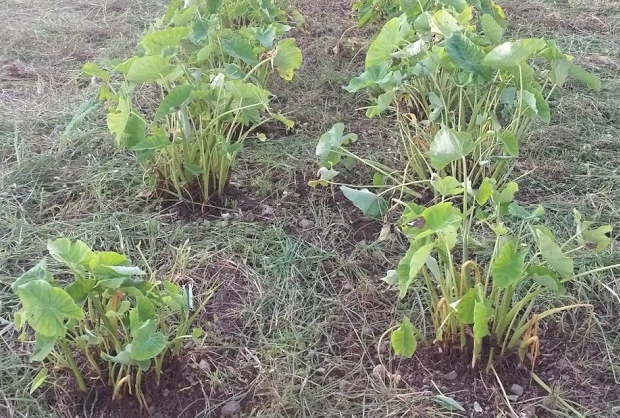 Taro Leaf Blight i no inap bagarapim em (Lukim, sampela lip i kisim sik) –NT5
Numkowec, Taro Leaf Blight i bagarapim em
NARI Taro i swit na strong long taim bilong lip sik i stap.
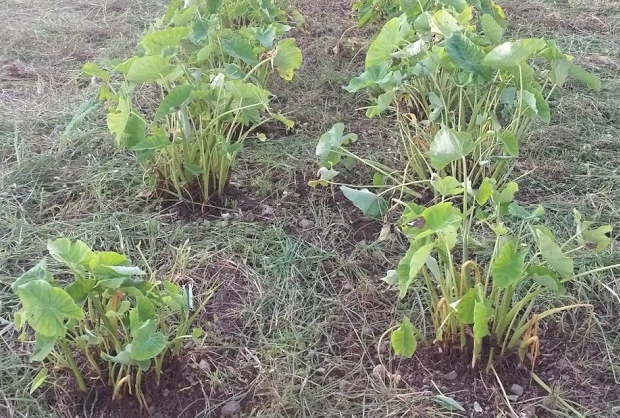 Taro Leaf Blight i no inap bagarapim em –NT6
Numkowec, Taro Leaf Blight i bagarapim em
NARI Taro i swit na strong long taim bilong lip sik i stap.
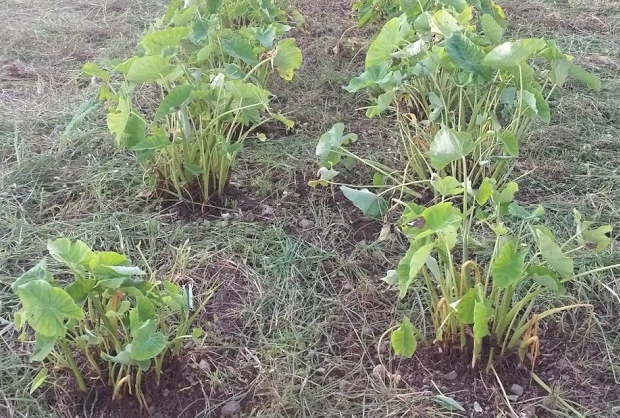 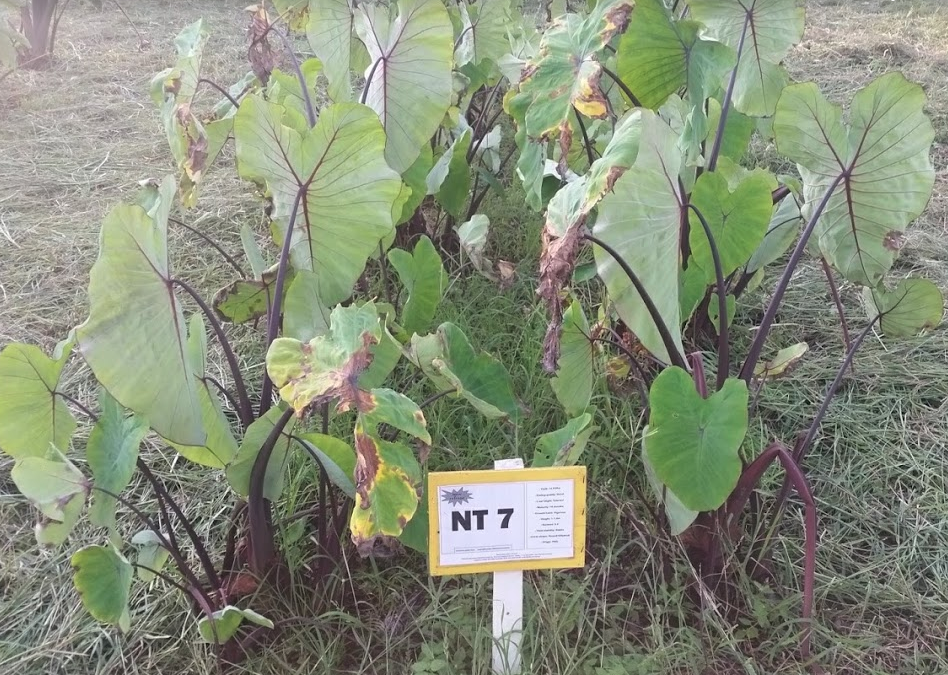 Taro Leaf Blight sampela sik i bagarapim lip bilong em –NT7
Numkowec, Taro Leaf Blight i bagarapim em
NARI Taro i swit na strong long taim bilong lip sik i stap.
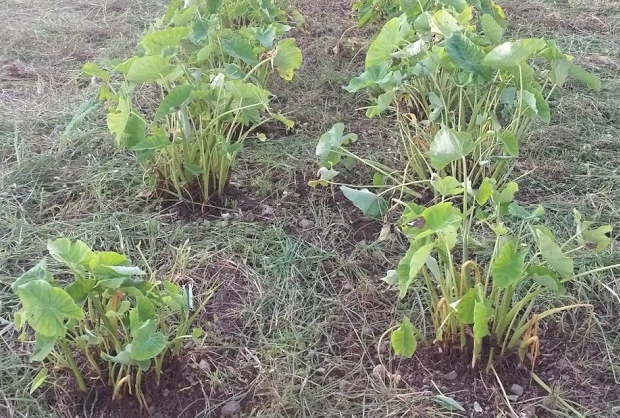 Taro Leaf Blight sampela sik i bagarapim lip bilong em –NT7
Numkowec, Taro Leaf Blight i bagarapim em
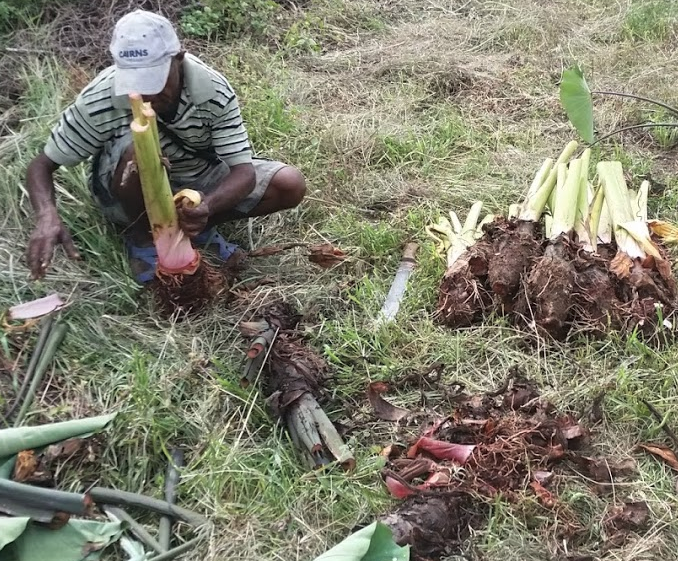 Nau tasol yumi traim dispela niupela na strongpela NARI Taro?